データベースと情報検索
情報検索（３）　　　　　
　　　ウェブアプリケーションを使ってみる

　教員　岩村　雅一
日程（情報検索：担当　岩村）
12/9	検索エンジンを使ってみる
12/16	メディア検索を使ってみる
12/25　　　ウェブアプリケーションを使ってみる
1/9	検索エンジンを用いた演習
1/20	検索エンジンの仕組み
1/27	メディア検索の仕組み
2/3　　消費者生成メディアの最近
ウェブアプリケーションの利点と欠点
利点
PCにアプリケーションをインストールする必要がない
大容量のファイルを扱える
インターネットさえあればどこでも使える
バージョンアップが容易
欠点
インターネットがないと全く使えない
情報が漏れる可能性がある
本講義で扱わないウェブアプリケーション
メール
カレンダー
SNS
乗り換え案内
翻訳
本講義で扱うウェブアプリケーション
オフィス系
ドローツール
OS
ストレージ
メモ
ブラウザの互換性チェック
オフィス系
Google Docs http://www.google.com/google-d-s/hpp/hpp_ja_jp.html
他者との共有、共同作業が可能
ドローツール
Cacoo https://cacoo.com/
複数人数で同時に編集可能
Pixlr http://pixlr.com/editor/
Photoshopのように使える
Splashup http://www.sumopaint.com/app/
Photoshopのように使える
インタフェースが英語
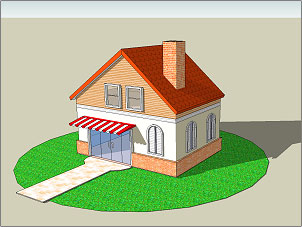 3Dモデリング
SketchUp http://sketchup.google.com/
建築物のモデリングに使える
ダウンロードが必要
参考：http://news.mynavi.jp/articles/2006/05/30/sketchup/index.html
OS（デスクトップ環境）
GlideOS
http://www.GlideOS.com/
クラウドの中にデータやデスクトップ環境を保存
ブラウザの言語を英語にしておく必要がある
ストレージ（１）
Google Drive（Google Docsに統合された）https://drive.google.com
5GBまで無料
（30日以内の）古い版が利用可能
画像認識、テキスト認識を利用して検索が可能
Dropbox https://www.dropbox.com/
基本は2GB無料
上書き・削除したファイルやフォルダを復元可能
ストレージ（２）
Microsoft SkyDrive http://skydrive.com/
7GBまで無料
Bing検索
Word / PowerPoint / Excel / OneNote文書の作成、編集、共有
Apple iCloud http://icloud.com/
5GBまで無料
iOS 統合
メモ
Evernote http://www.evernote.com/
テキスト、写真、音声ノートの作成
テキスト、リンク、画像を含む Web ページのクリップ
様々なデバイス間でのノートの同期
写真や画像に含まれる文字の検索
ブラウザの互換性チェック
Browsershots http://browsershots.org/
ブラウザの互換性をチェックする、クロスプラットフォームブラウザテスト
Adobe Browser Lab （サービス終了）
各種OSのクロスブラウザテストを行う
https://browserlab.adobe.com/
http://www.mdn.co.jp/di/articles/2222/?page=5
参考
ストレージの比較 http://japanese.engadget.com/2012/04/24/google-drive-dropbox-skydrive-icloud/
OSを選ばないウェブデザイナーのための使えるウェブアプリ15 http://e0166.blog89.fc2.com/blog-entry-784.html
レポート課題
授業ではいくつかのウェブアプリケーションを概観した。その中の一つを使ってみて、デスクトップアプリケーションと比べて使いやすい点、使いにくい点、ウェブアプリケーションの改良すべき点を述べよ。
授業で取り上げなかったウェブアプリケーションを１つ取り上げよ。もしくは、将来望まれるウェブアプリケーションを述べよ。
参考文献やウェブページなど，出典を明記すること